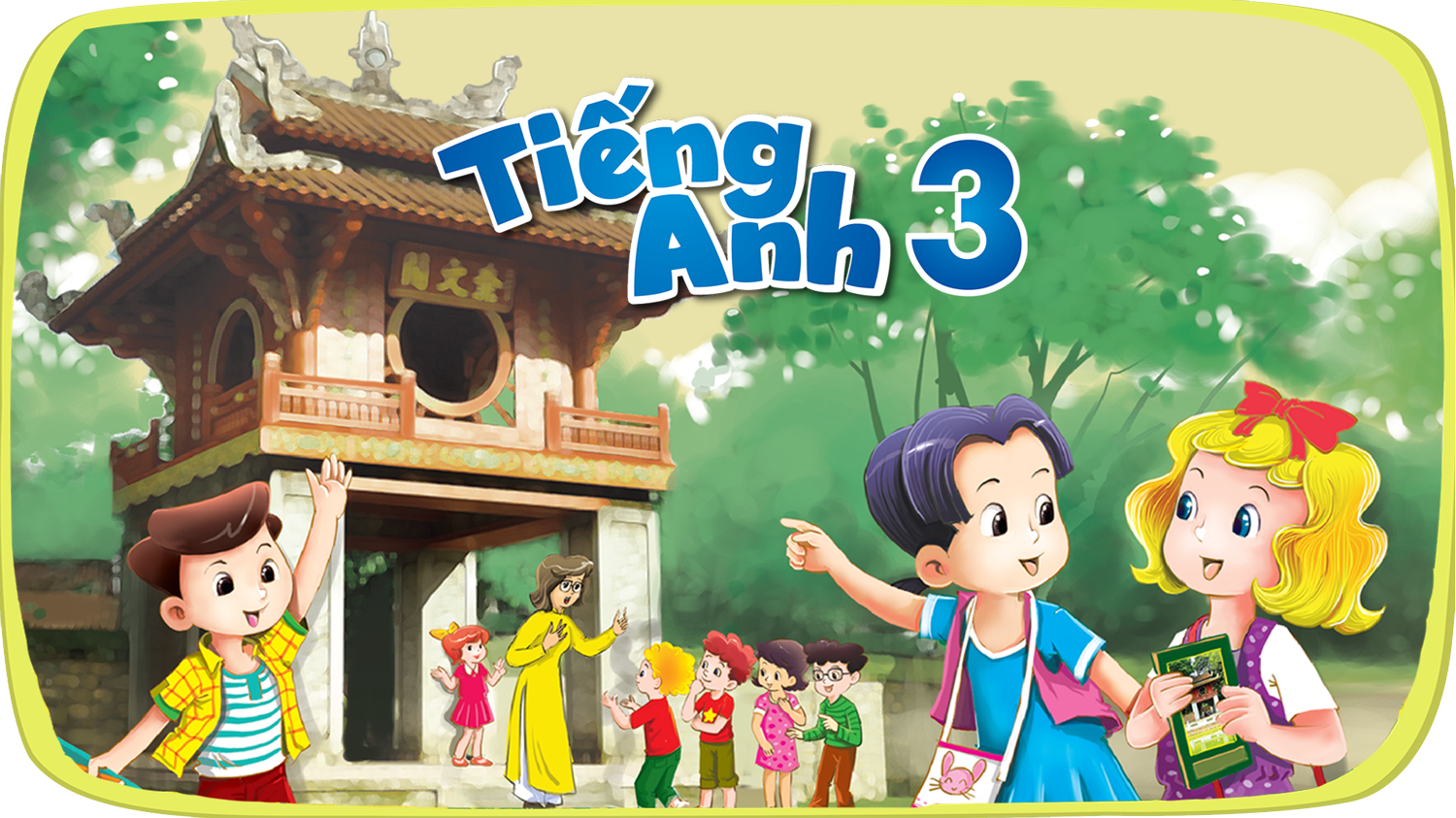 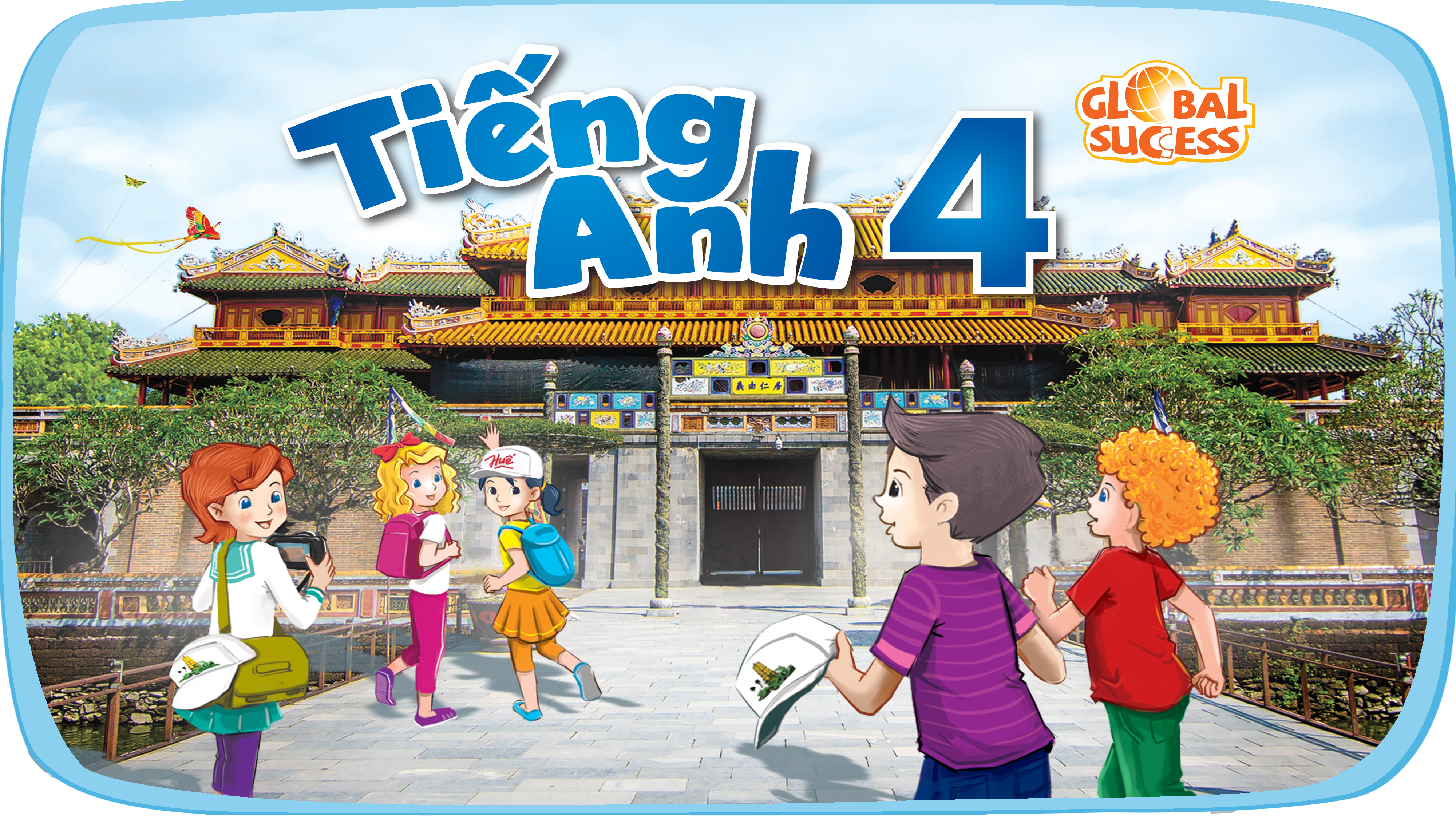 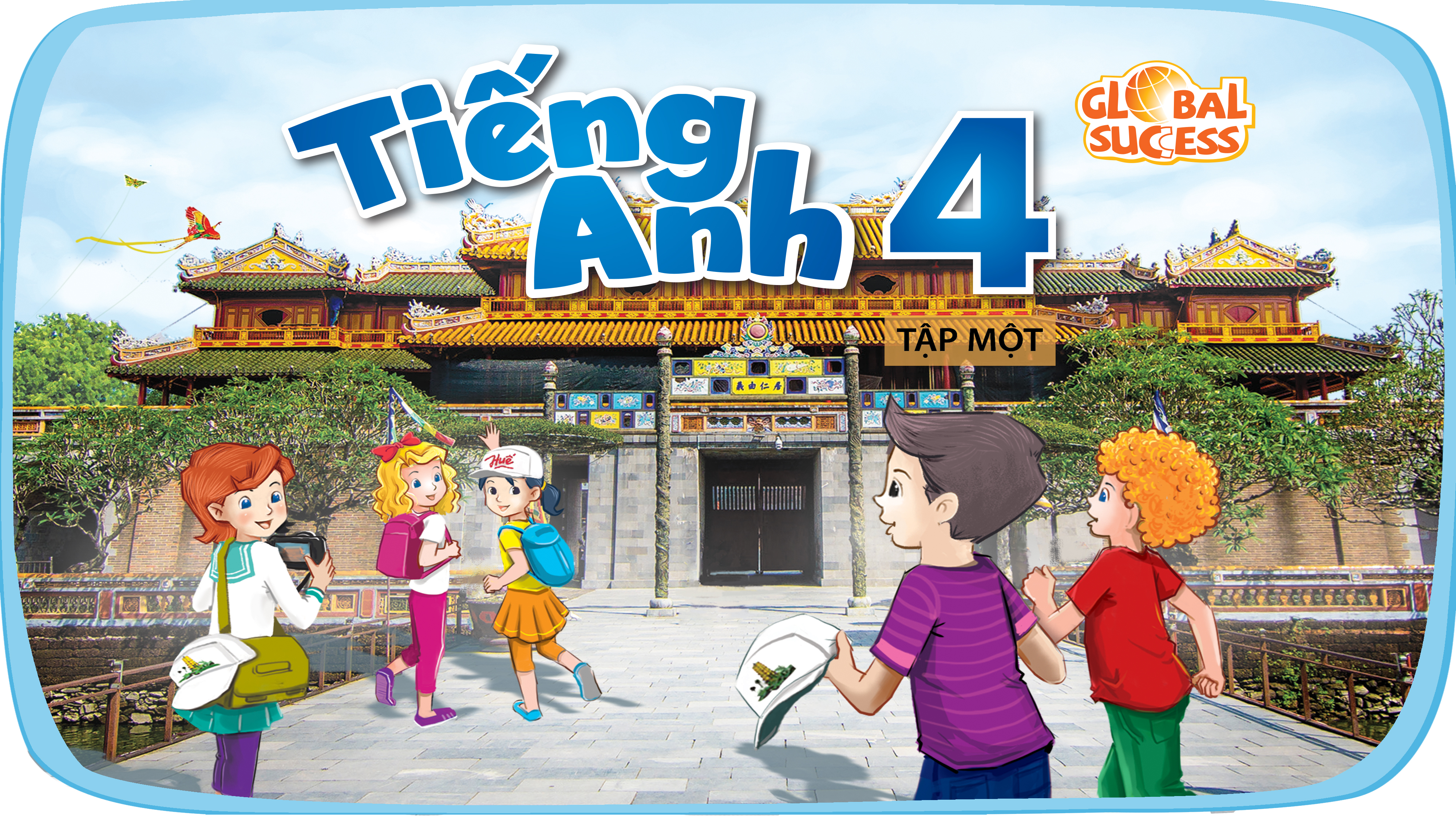 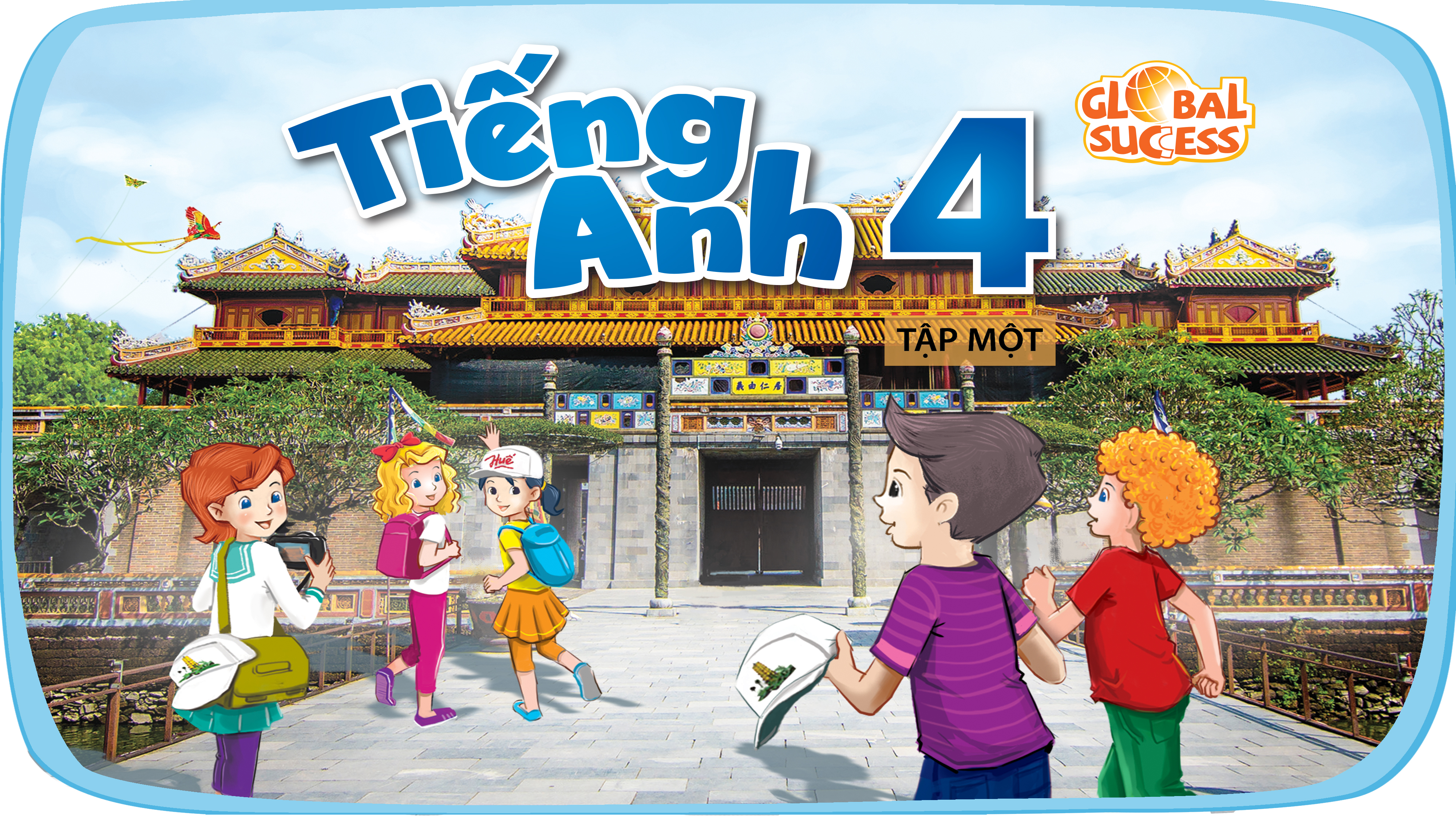 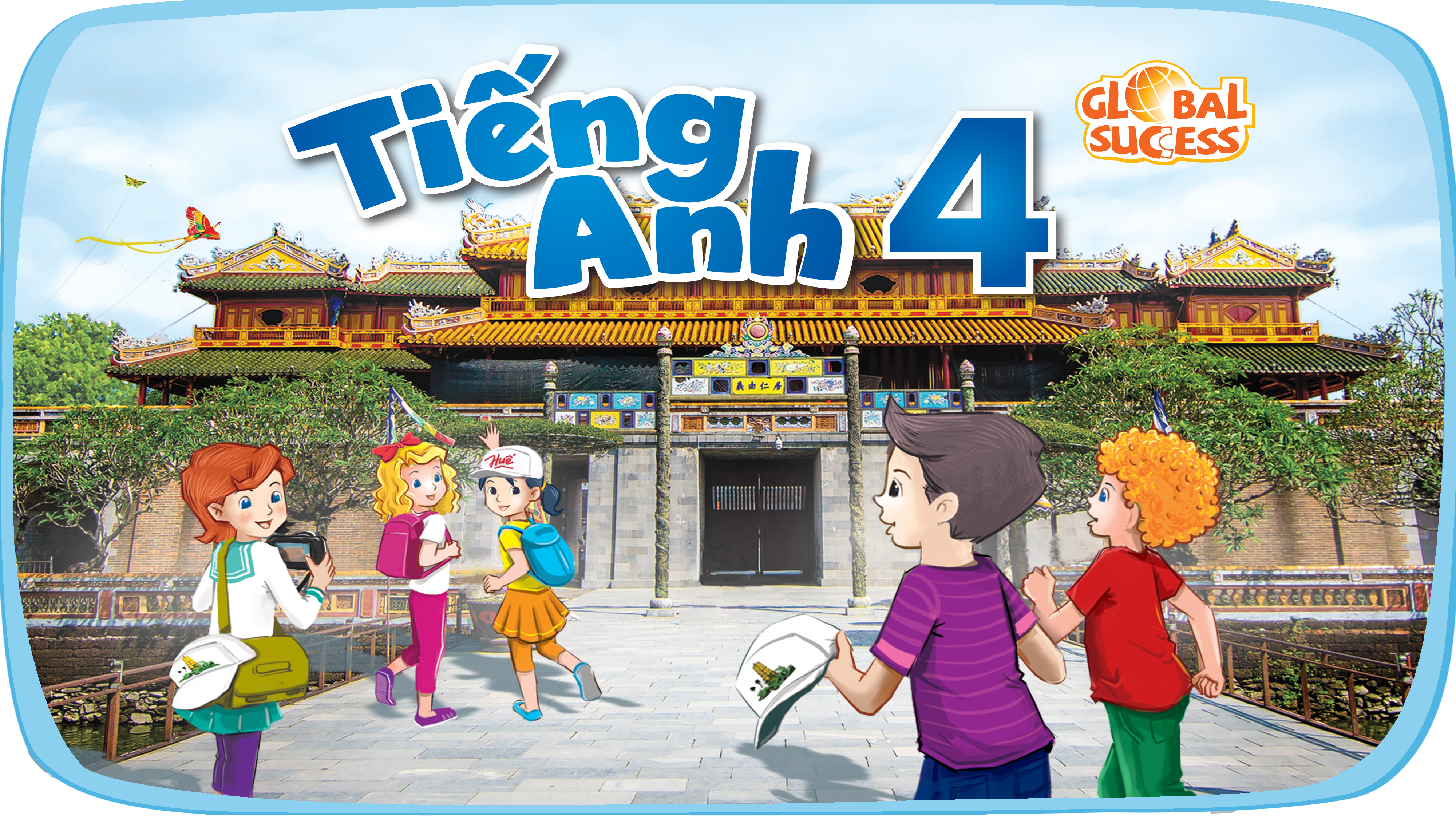 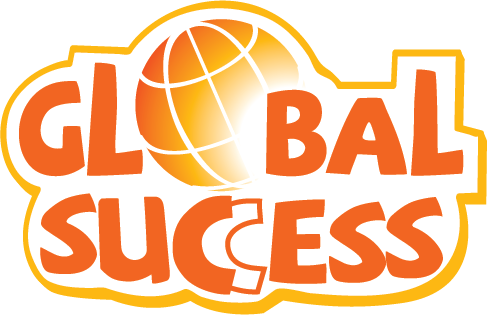 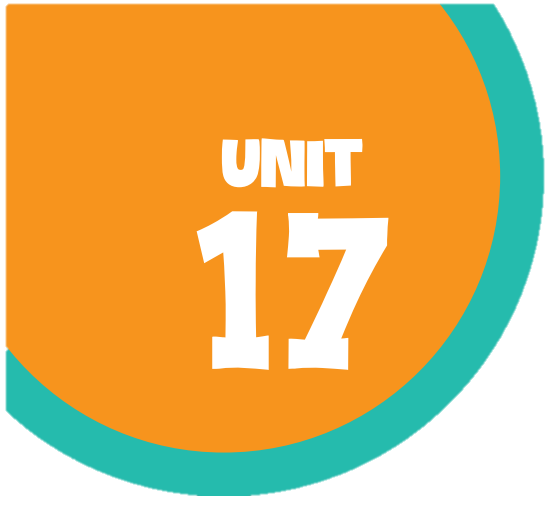 In the city
Lesson 1 - Period 1
01
Warm-up
03
02
Table of contents
Listen, point and say.
Look, listen and repeat.
05
04
Fun corner and wrap-up
Let’s talk.
Warm-up
01
Let’s chant!
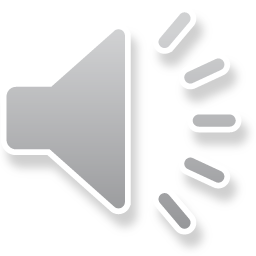 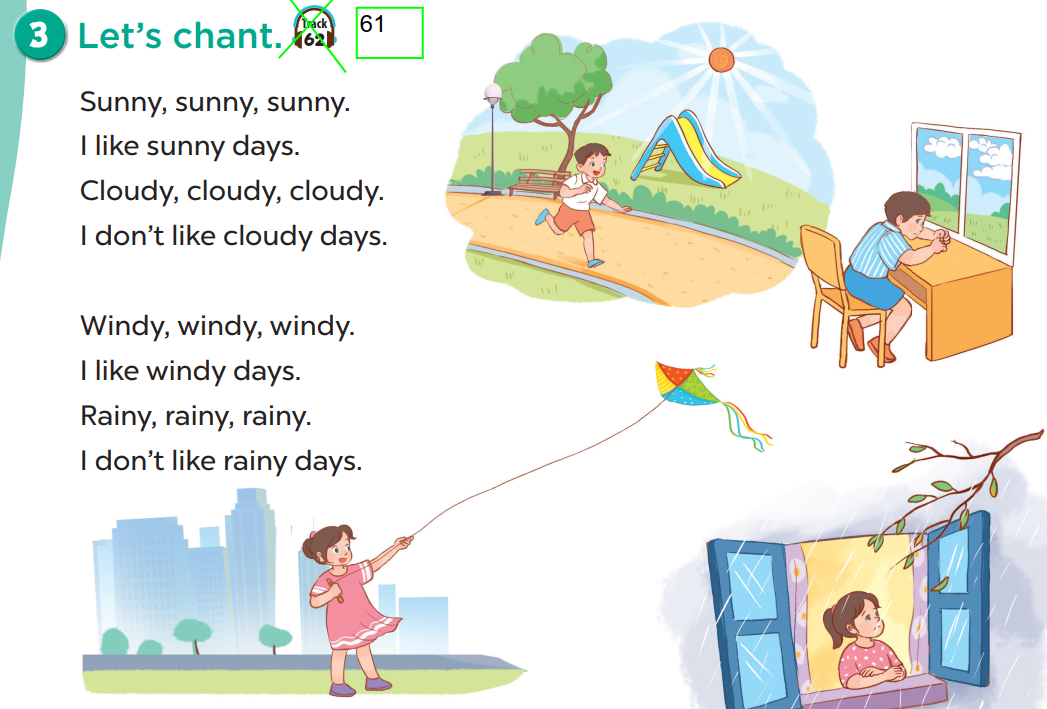 Let’s chant!
Look, listen and repeat.
02
Activity 1
What is this?
Who are they?
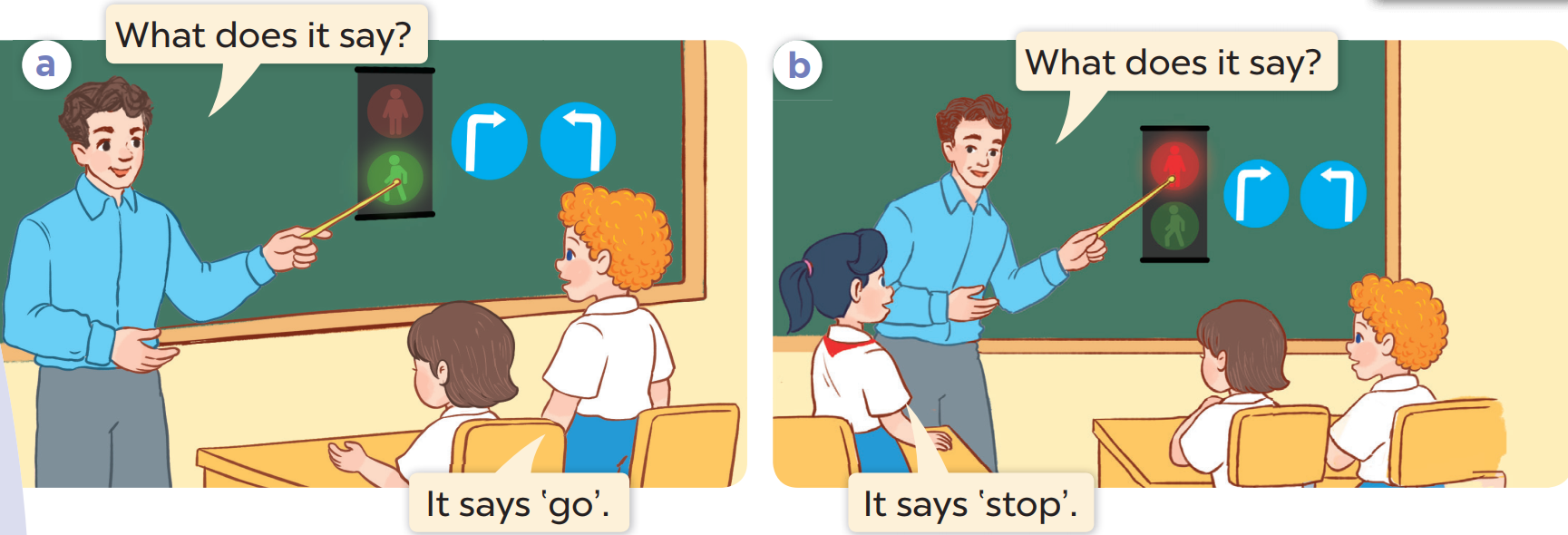 Listen and repeat.
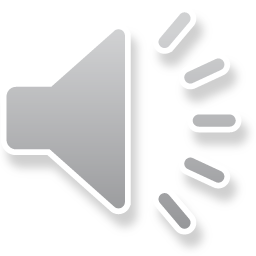 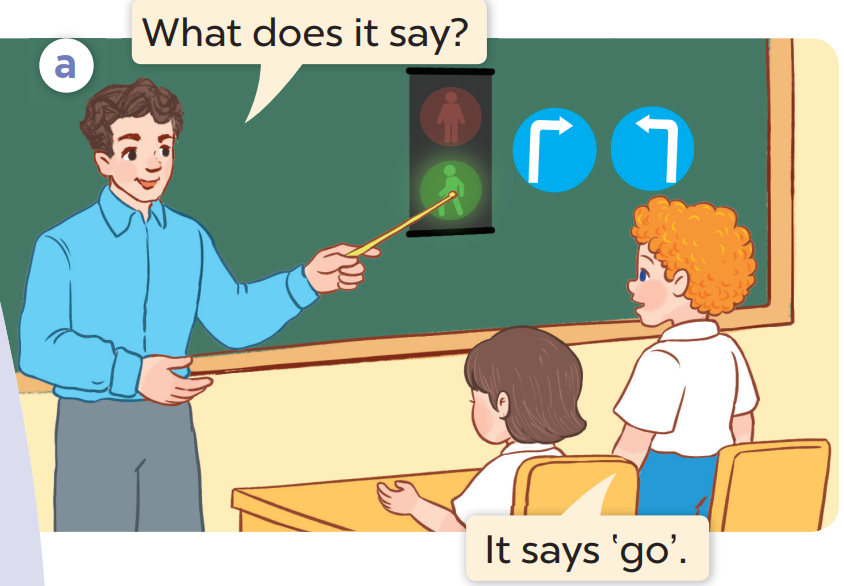 Listen and repeat.
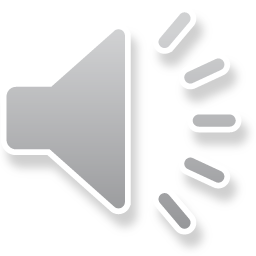 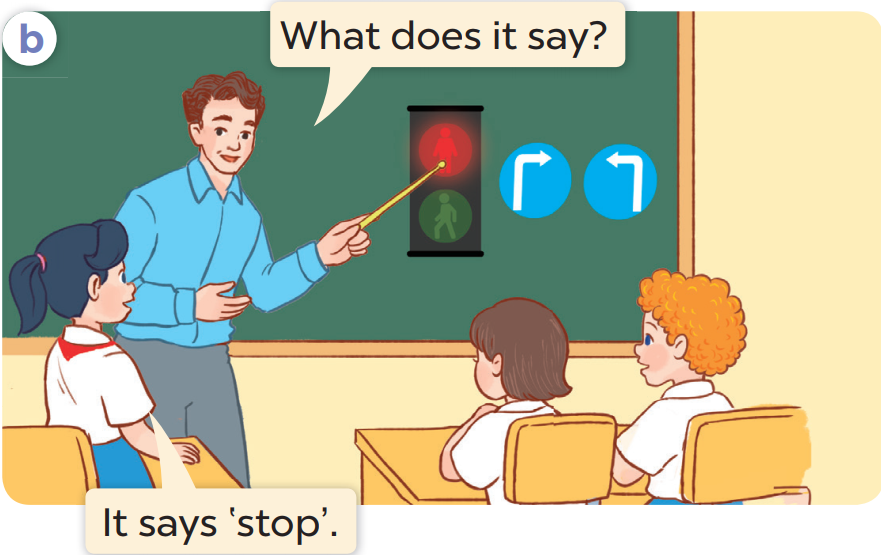 Listen, point and say.
03
Activity 2
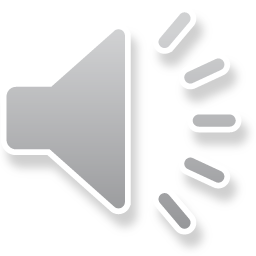 Work in pairs. Practise.
Listen, point and say.
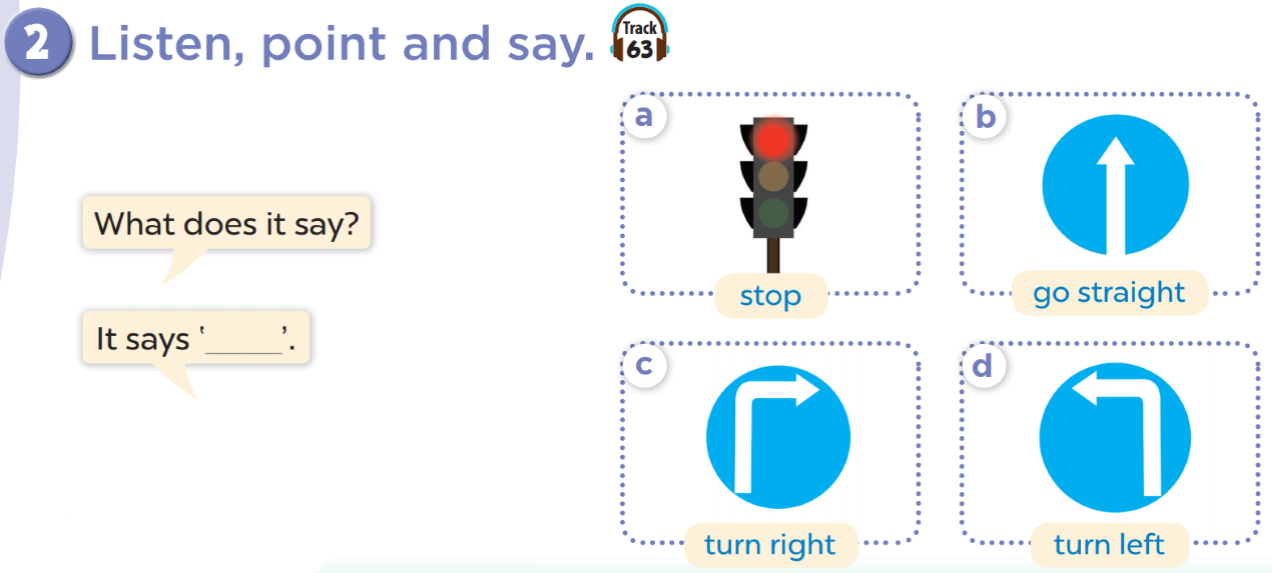 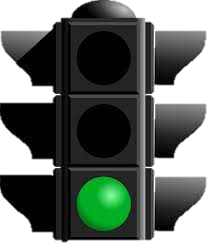 go
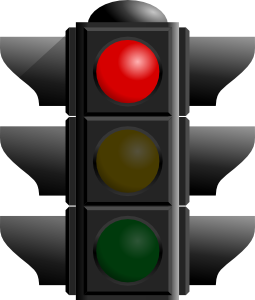 stop
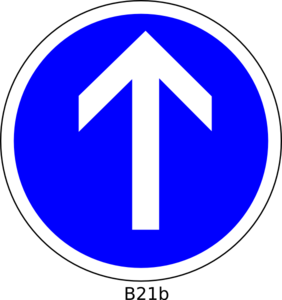 go straight
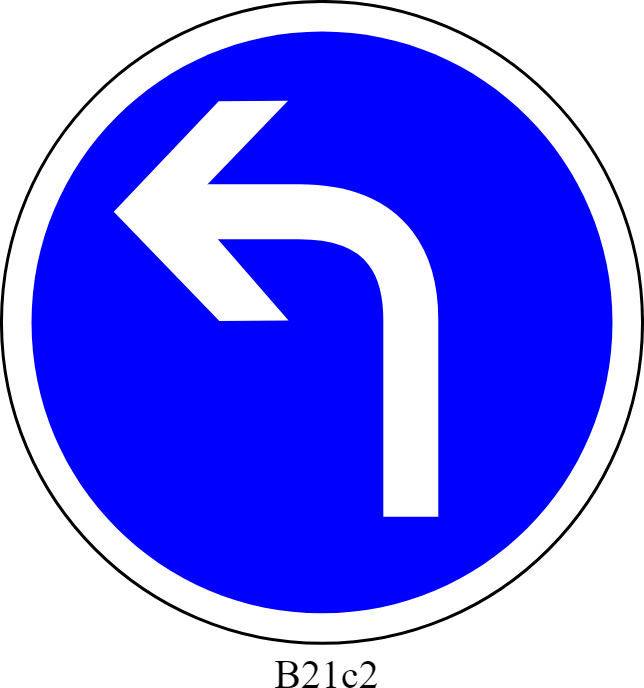 turn left
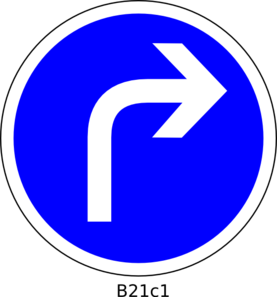 turn right
Look and guess!
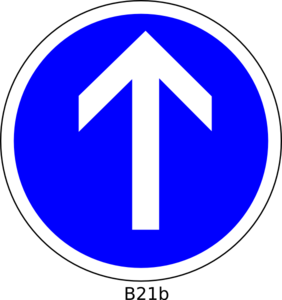 go straight
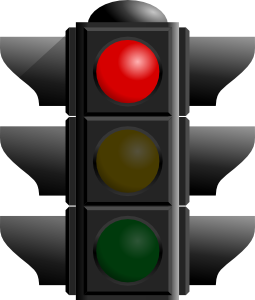 stop
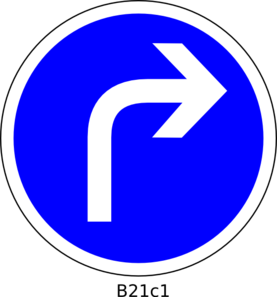 turn right
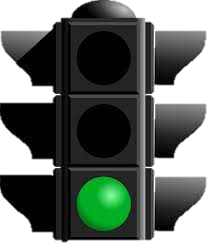 go
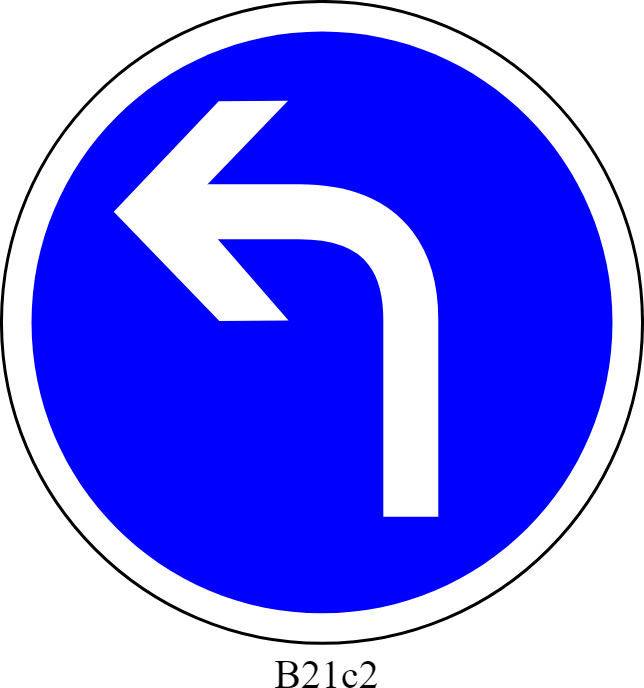 turn left
What does it say?
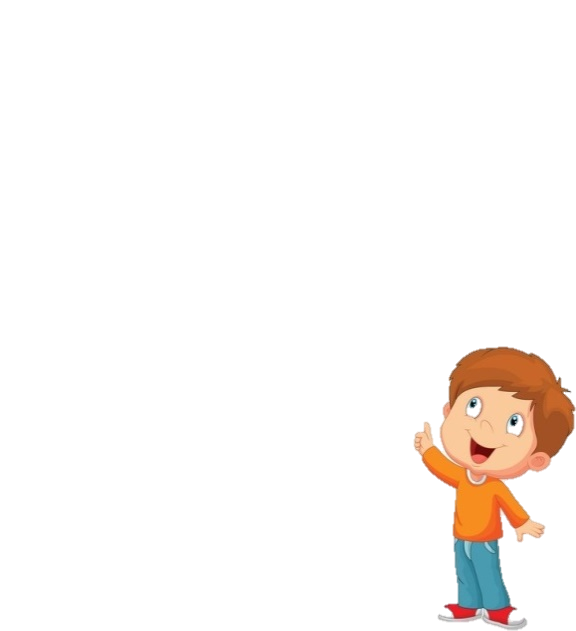 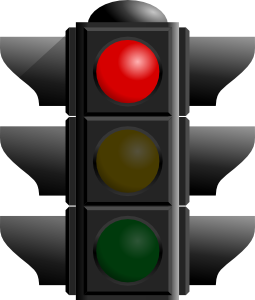 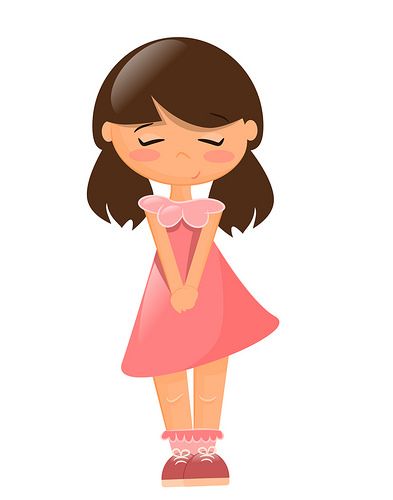 stop
It says ‘____________’.
What does it say?
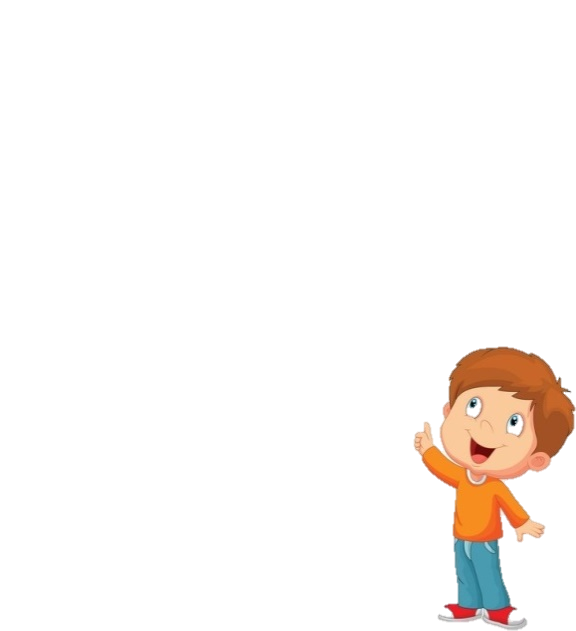 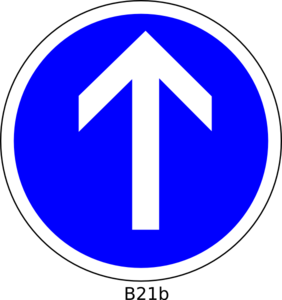 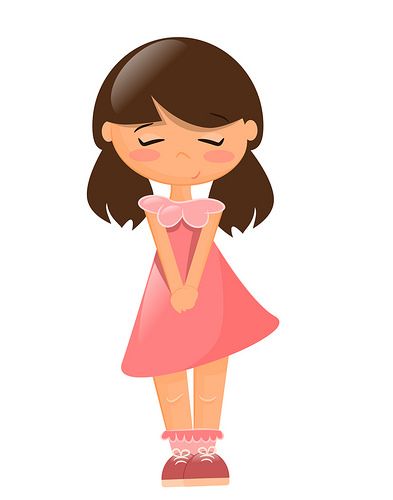 go straight
It says ‘____________’.
Let’s talk!
04
Activity 3
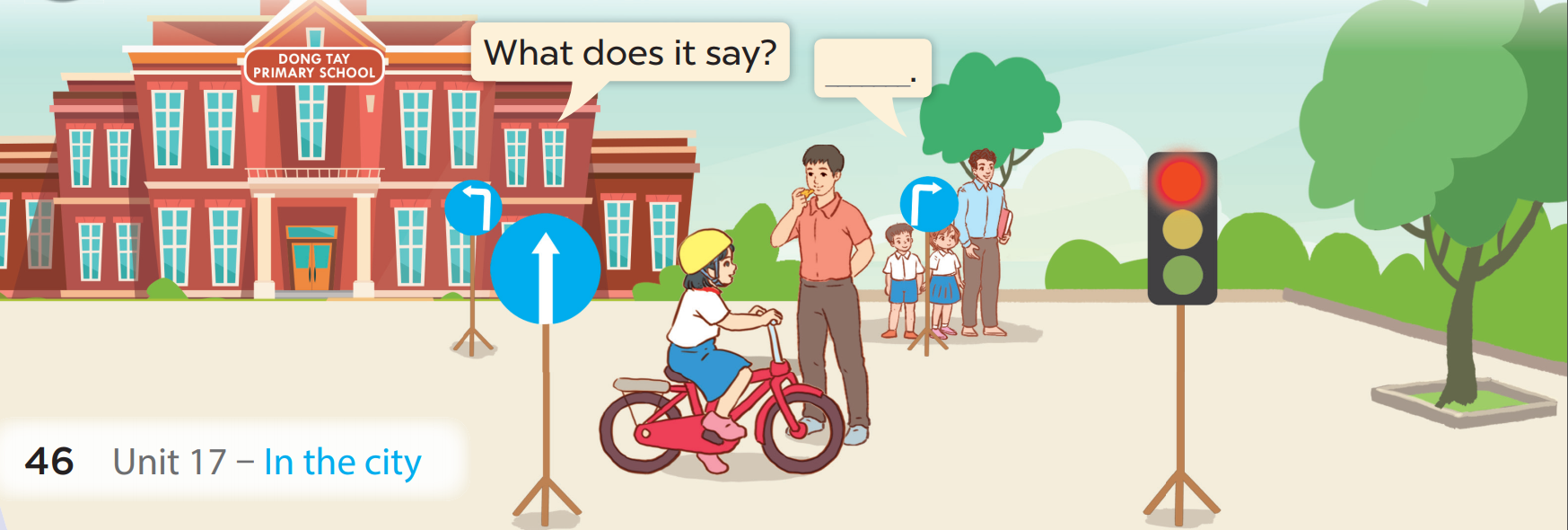 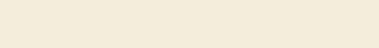 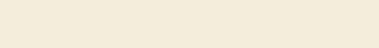 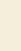 Fun corner
05
Lucky number
LUCKY NUMBER
1
2
3
6
4
5
What does it say?
Next
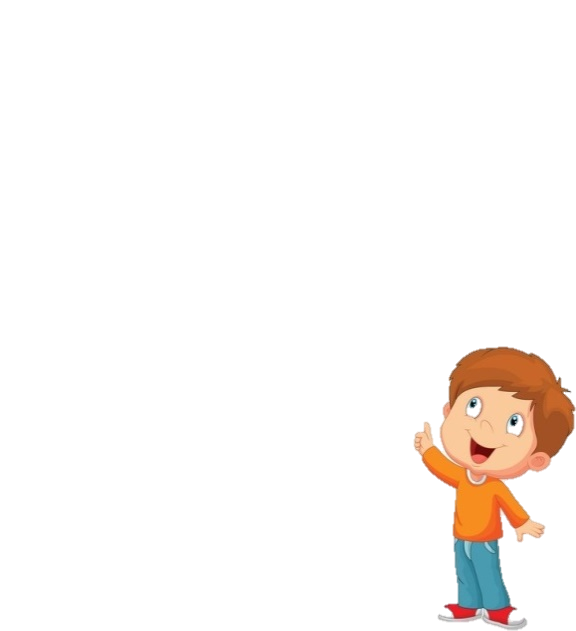 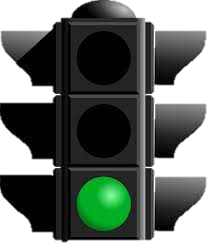 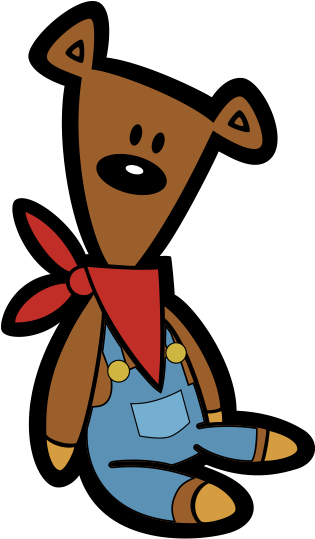 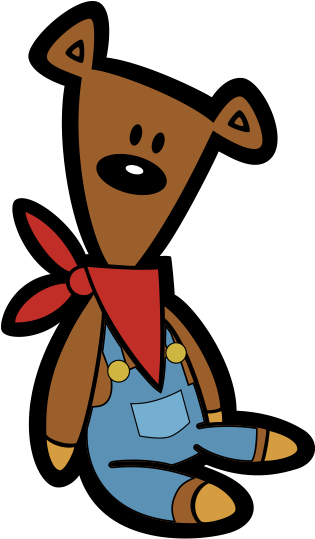 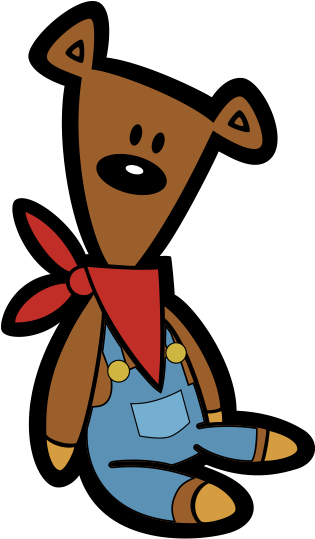 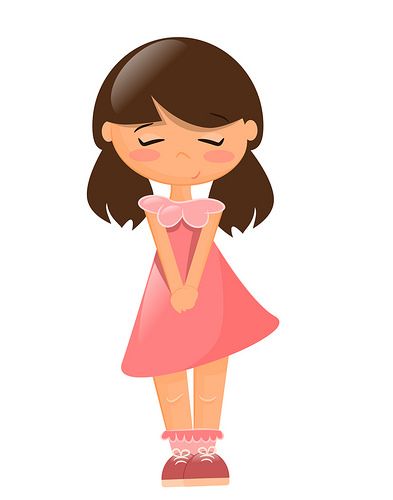 go
It says ‘____________’.
What does it say?
Next
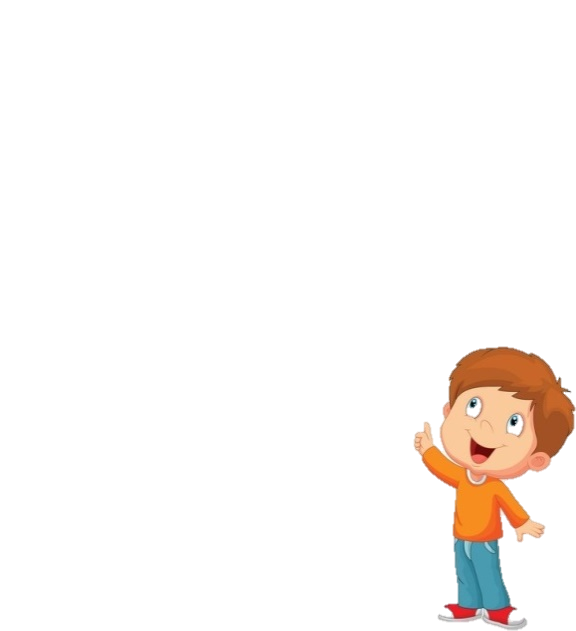 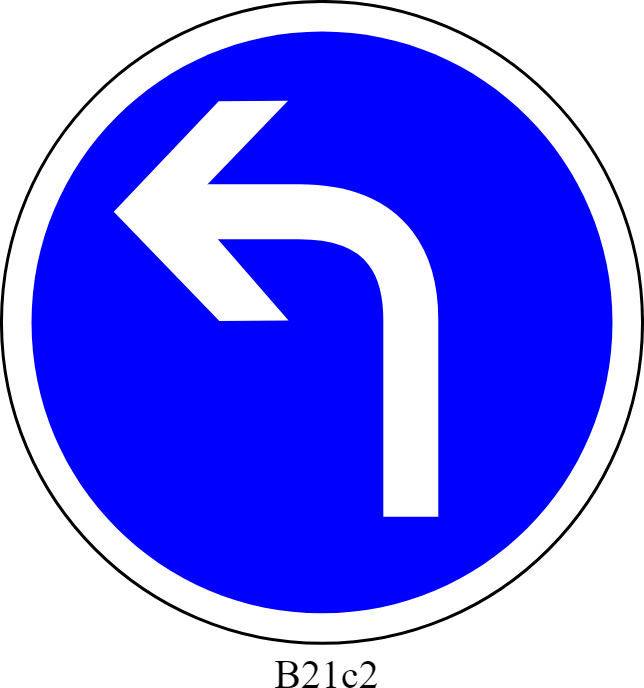 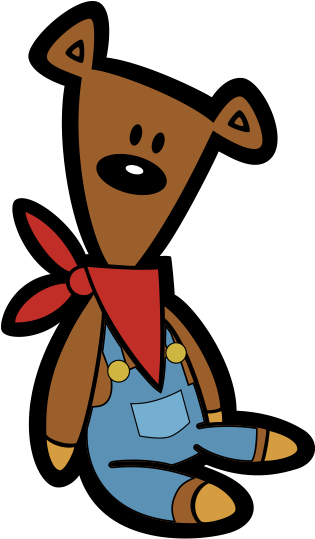 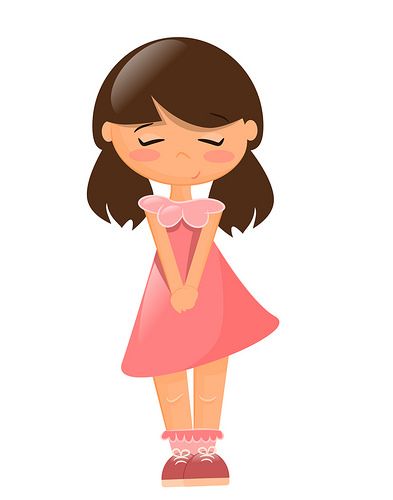 turn left
It says ‘____________’.
What does it say?
Next
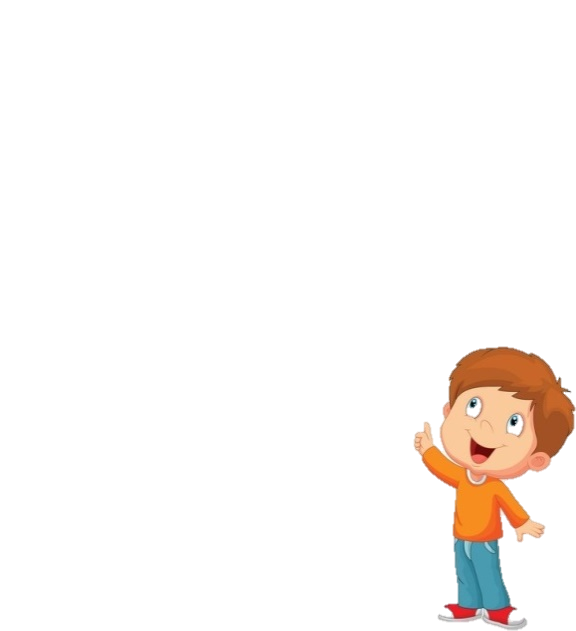 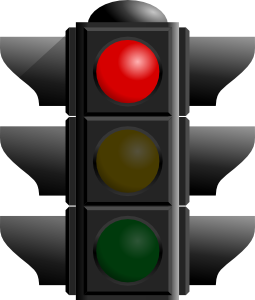 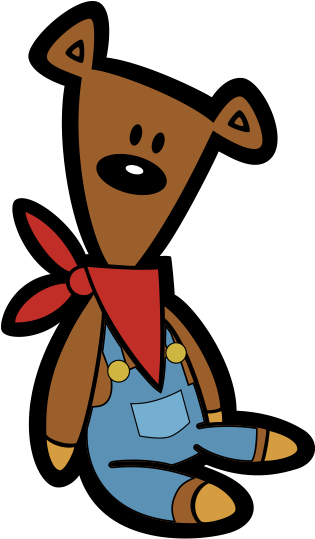 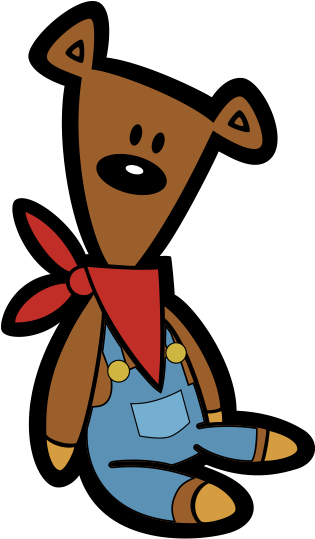 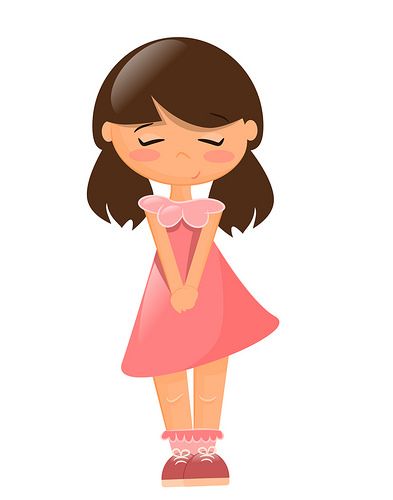 stop
It says ‘____________’.
Next
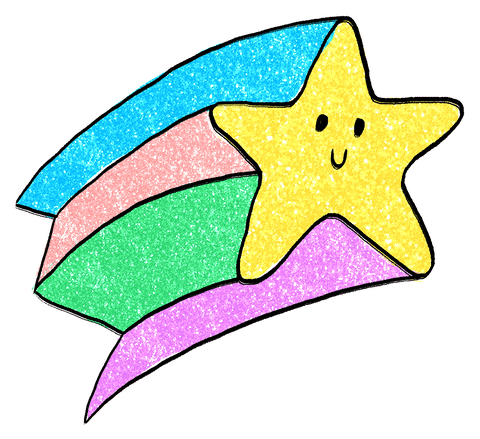 + 5 points
What does it say?
Next
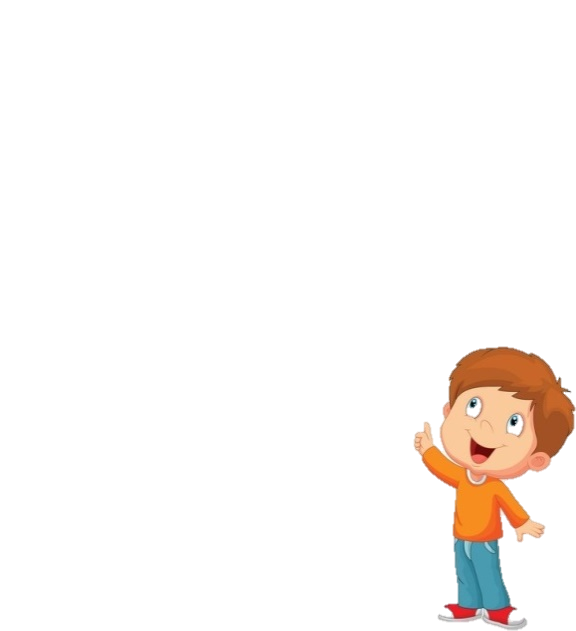 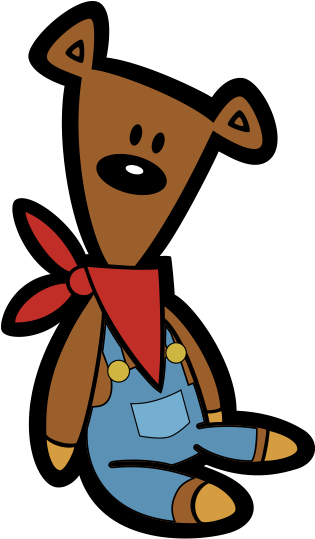 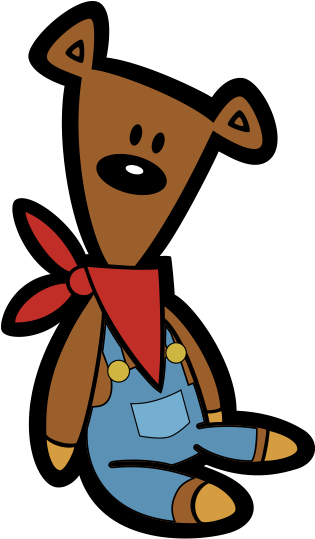 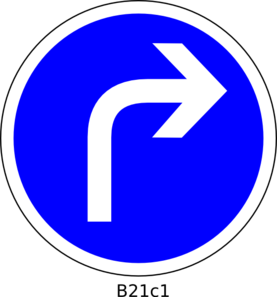 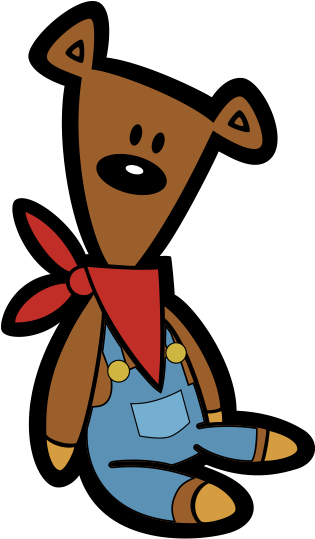 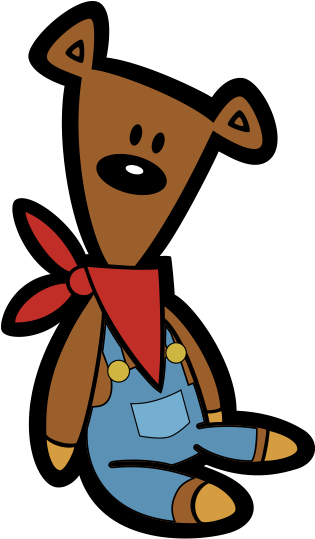 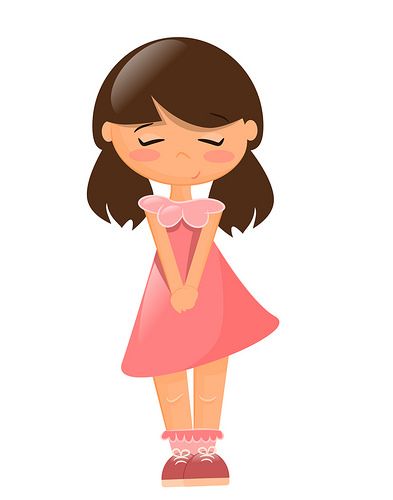 turn right
It says ‘____________’.
What does it say?
Next
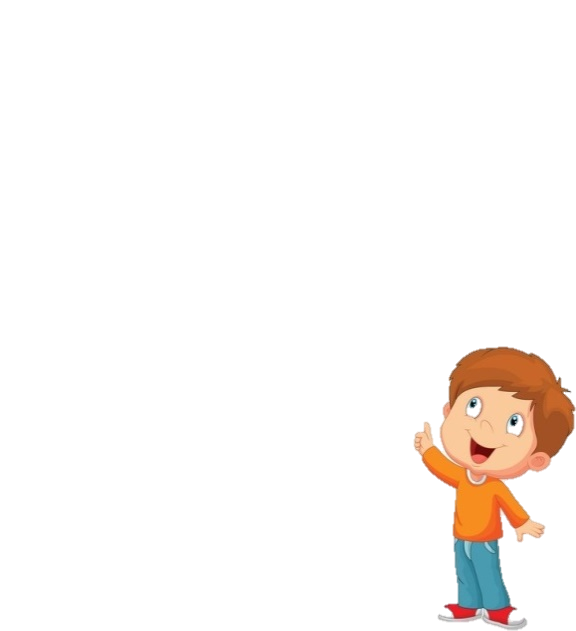 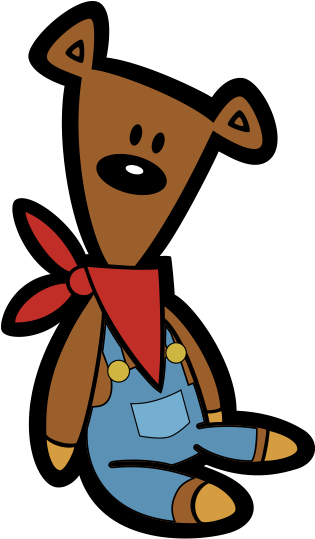 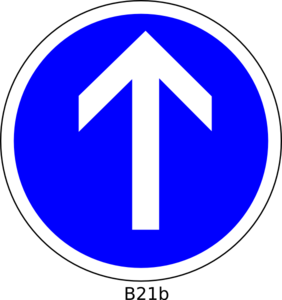 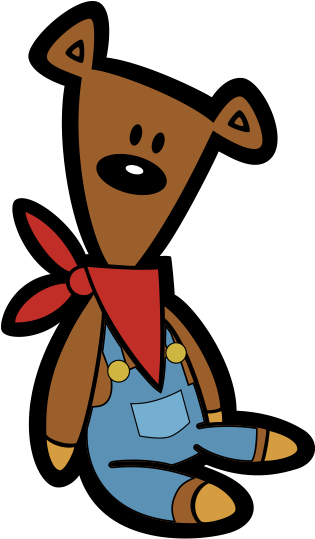 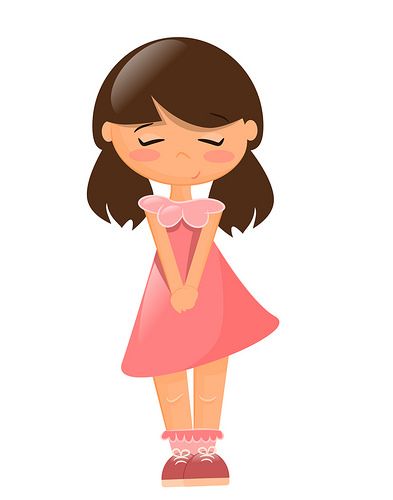 go straight
It says ‘____________’.
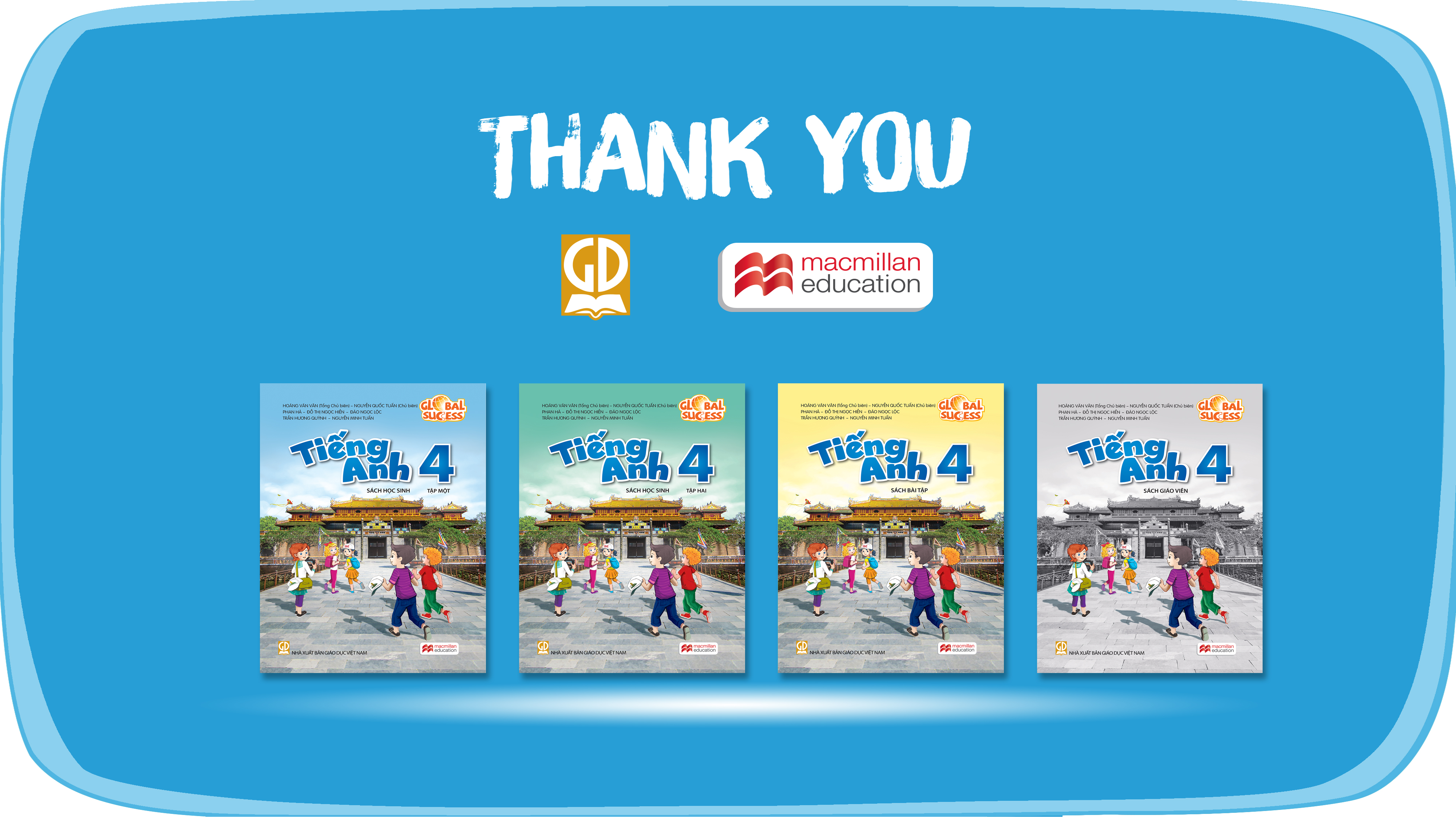 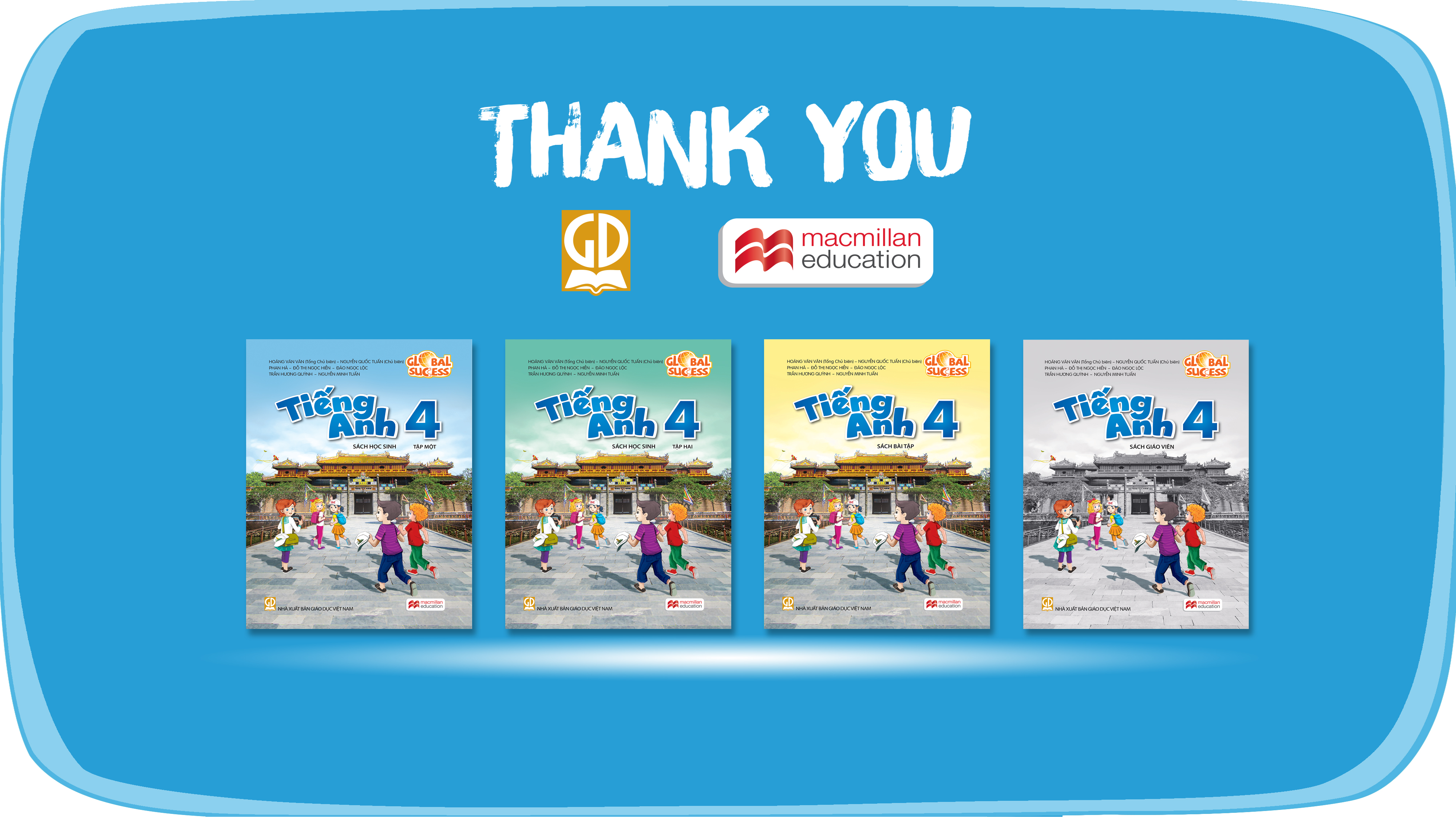 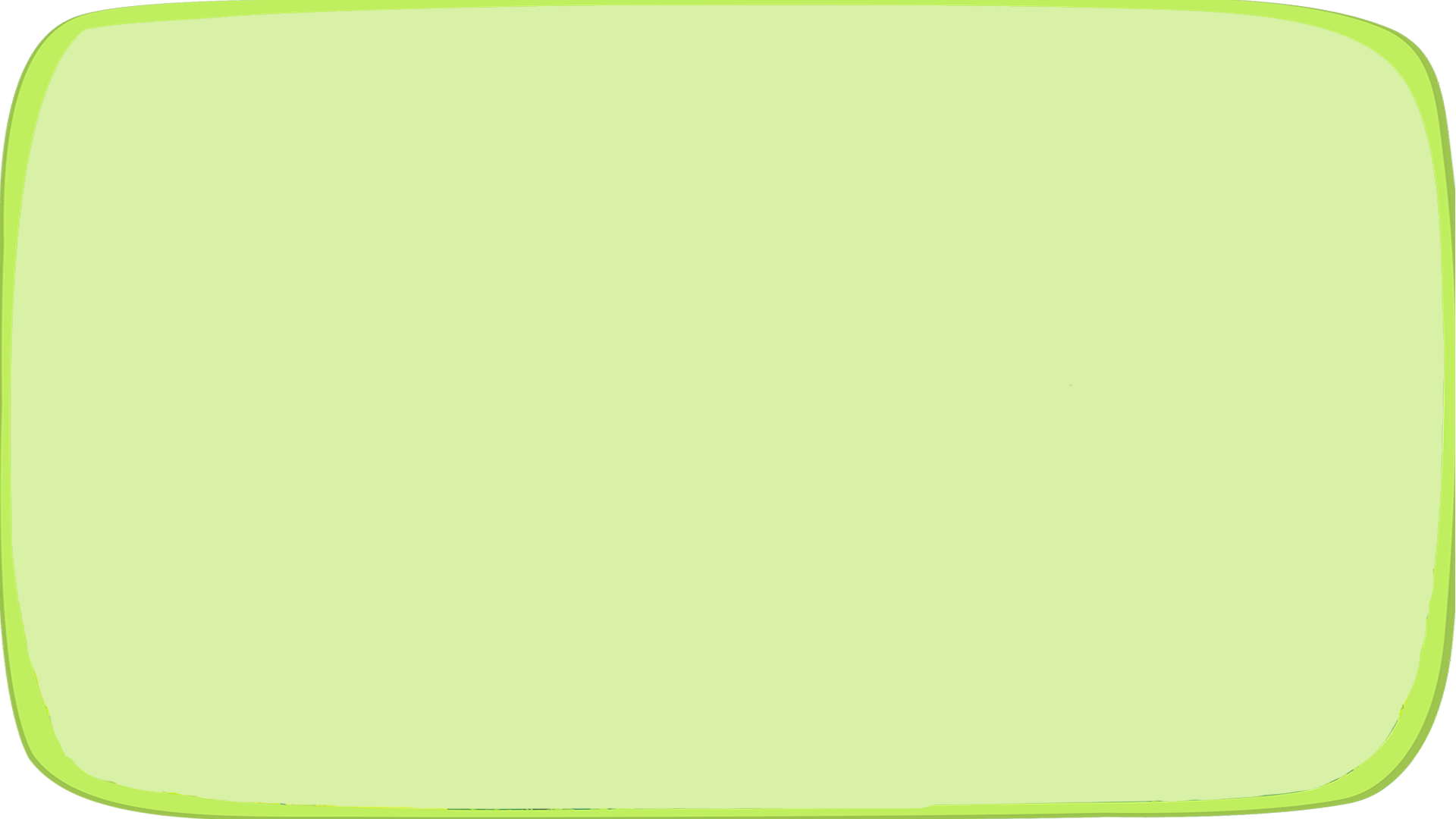 THANK YOU
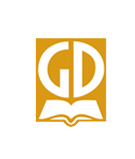 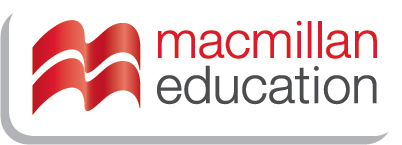 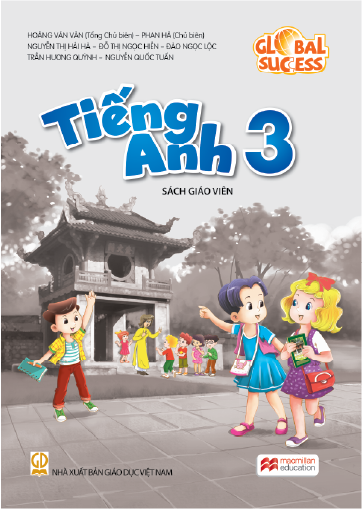 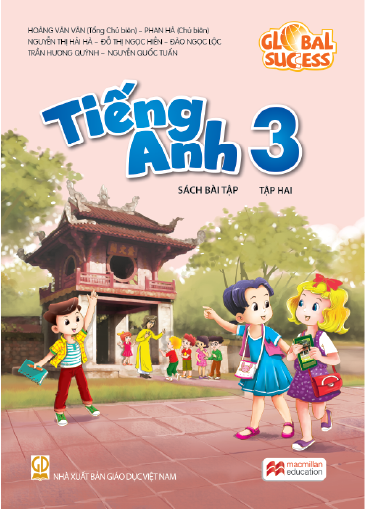 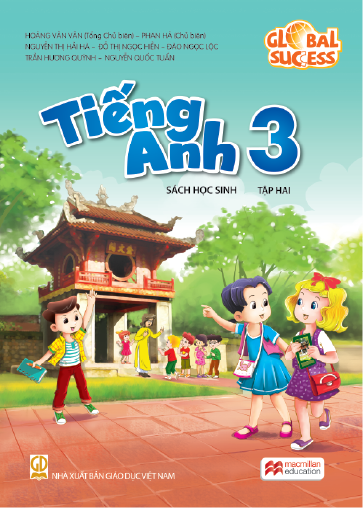 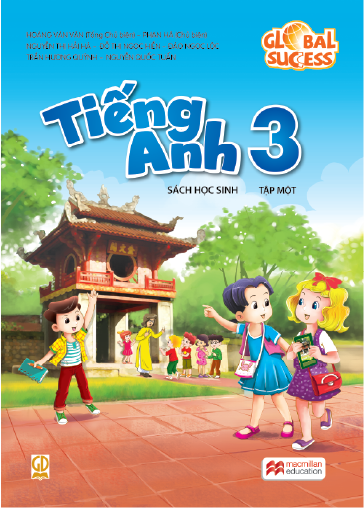 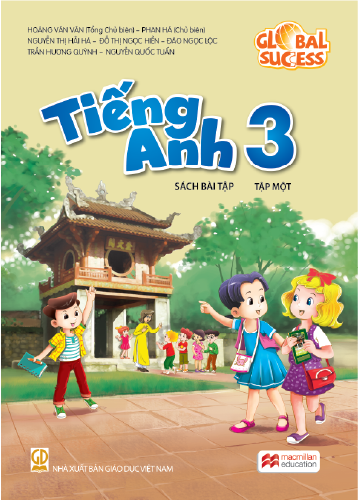 Website: hoclieu.vn
Fanpage: facebook.com/www.tienganhglobalsuccess.vn
Website: sachmem.vn; hoclieu.vn
Fanpage: www.facebook.com/sachmem.vn